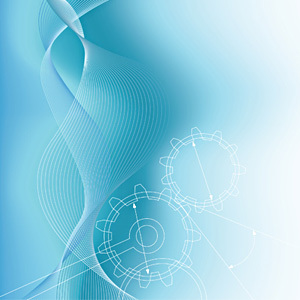 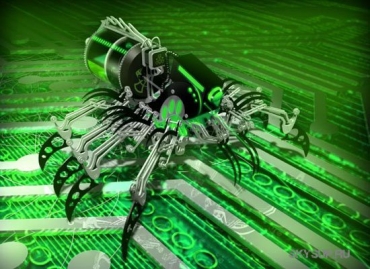 Комп’ютерні віруси 
і антивіруси
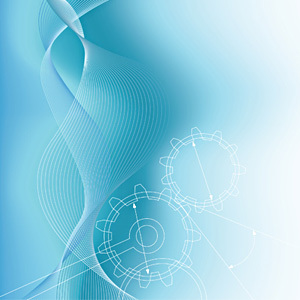 Означення вірусу

  Джерела вірусу

  Ознаки зараження

  Фази вірусу

  Класифікація вірусів

  Антивірусний захист
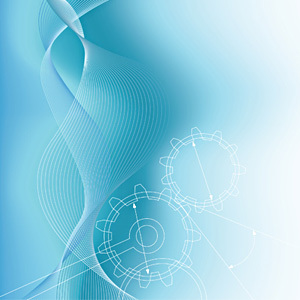 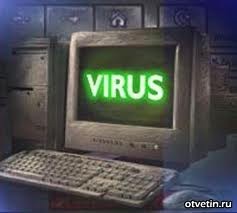 Комп'ютерним вірусом називають певну сукупність виконуваного машинного коду, яка може створювати свої копії (що не обов'язково співпадають з оригіналом) і вміщувати їх у файли, системні області комп'ютерів, комп'ютерні мережі.
Основна мета вірусу – змінити дії зараженої програми.
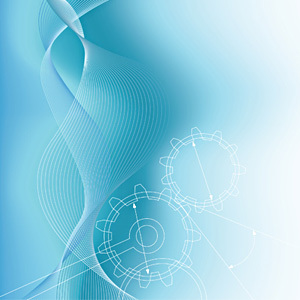 Основними джерелами вірусів є:

диск або флеш-пам’ять, на якій знаходяться заражені вірусом файли;

комп'ютерна мережа, в тому числі система електронної пошти та Internet;

жорсткий диск, на який потрапив вірус в результаті роботи з зараженими програмами;

вірус, що залишився в оперативній пам'яті після попереднього користувача.
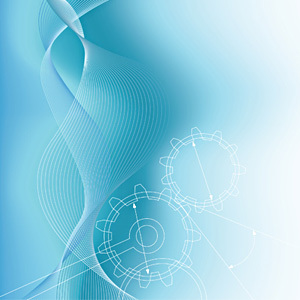 Основними ранніми ознаками зараження комп'ютера вірусом є:

зменшення обсягу вільної оперативної пам'яті;

сповільнення завантаження та роботи комп'ютера;

незрозумілі (без причин) зміни у файлах, а також зміни розмірів та дати останньої модифікації файлів;

помилки при завантаженні операційної системи;

неможливість зберігати файли в потрібних каталогах;

незрозумілі системні повідомлення, музичні та візуальні ефекти і т.д.
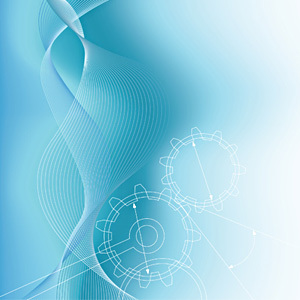 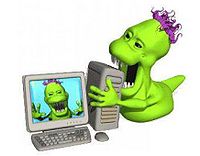 Фази вірусу:
	
Пасивна – вірус перебуває в стані спокою, не чинить ніяких шкідливих дій (тривалість від декількох секунд до декількох років)


Активна – вірус проявляє себе, чинить шкідливі дії.
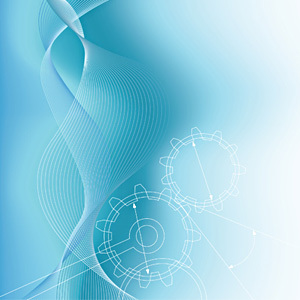 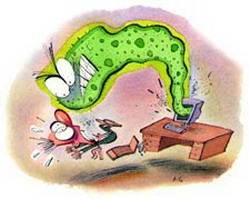 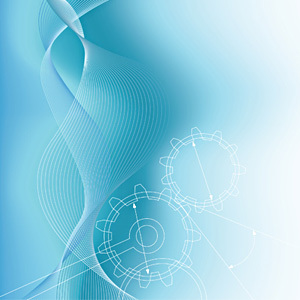 Класифікація вірусів за середовищем перебування
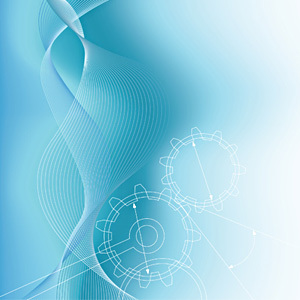 Класифікація вірусів за способом зараження середовища перебування
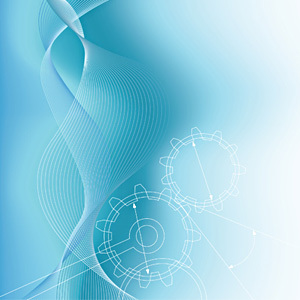 Класифікація вірусів за зовнішнім виглядом
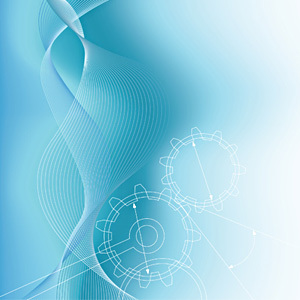 Класифікація вірусів за можливостями
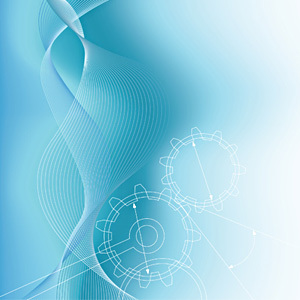 Класифікація вірусів за   особливостями алгоритму вірусу
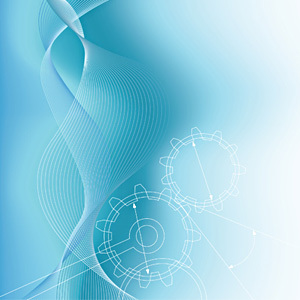 Типи антивірусних програм:
Детектори перевіряють оперативну або зовнішню пам'ять на наявність вірусу за допомогою розрахованої контрольної суми або сигнатури (частина коду, що повторюється) і складають список ушкоджених програм.

Фаги  (лікарі) – виявляють та знешкоджують вірус (фаг) або кілька вірусів.

Ревізори – програми, що контролюють можливі засоби зараження комп'ютера, тобто вони можуть виявити вірус, невідомий програмі. Спочатку запам'ятовують відомості про стан програм і системних областей дисків , а після цього порівнюють їхній стан з початковим. При виявленні невідповідності повідомляють про неї
 
Монітори – резидентні програми, які постійно зберігаються у пам'яті й у визначений користувачем час перевіряють оперативну пам'ять комп'ютера (включаючи додаткову та розширену), файли, завантажувальний сектор, FAT-таблицю. 

Вакцини – програми, які використовуються для оброблення файлів та завантажувальних секторів з метою передчасного виявлення вірусів
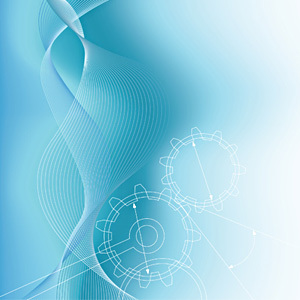 Правила, які треба знати та виконувати, щоб не наражатися на комп’ютерні віруси:
Установити на комп’ютер сучасну антивірусну програму та оновлювати її.

Періодично перевіряти диски комп’ютера на наявність вірусів.

Не забувати робити копії цінної інформації на дискети чи компакт-диски.

Працюючи з електронною поштою, ніколи не відкривай електронного листа, у вмісті якого ти не впевнений чи не знаєш, хто тобі його надіслав. Файли-вкладення, що надходять разом із листом, можуть містити комп’ютерні віруси.